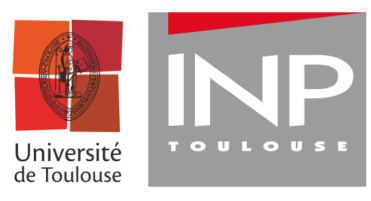 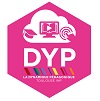 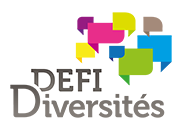 Comment évaluer les compétences ?
Benoît Escrig, conseiller pédagogique à Toulouse INP
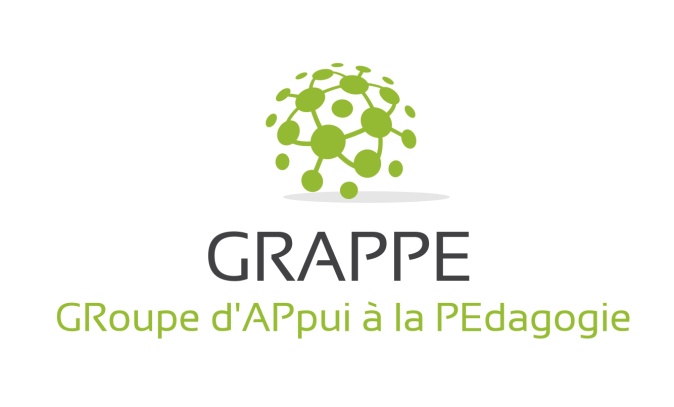 1
Qui je suis, d’où je parle
2
Définition de l’évaluation
1
2
3
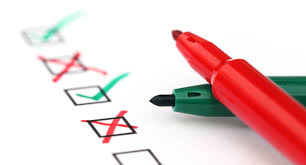 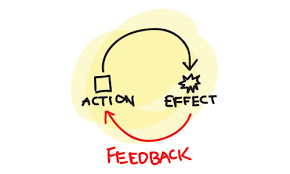 3
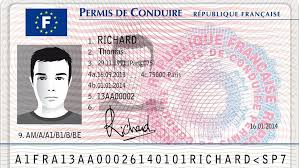 Exemple : l’étudiant sait-il conduire ?
1
2
3
4
Source : https://www.ornikar.com/code/cours/sanctions/delits/conduire-sans-permis-assurance
Définition de la compétence
Définition (Tardif, 2006) : une compétence est un savoir-agir complexe prenant appui sur la mobilisation et la combinaison efficaces d’une variété de ressources internes et externes à l’intérieur d’une famille de situations
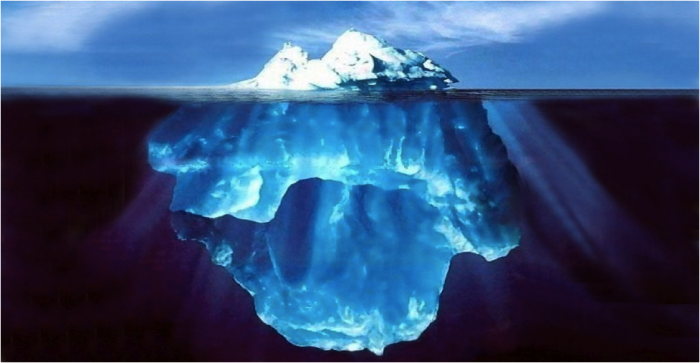 Sinon …
5
Source : http://or-argent.eu/robert-fitzwilson-sur-la-grece-la-partie-visible-de-liceberg/
Connaissances
Savoir-faire
Comme à Centrale Supélec
Savoirs
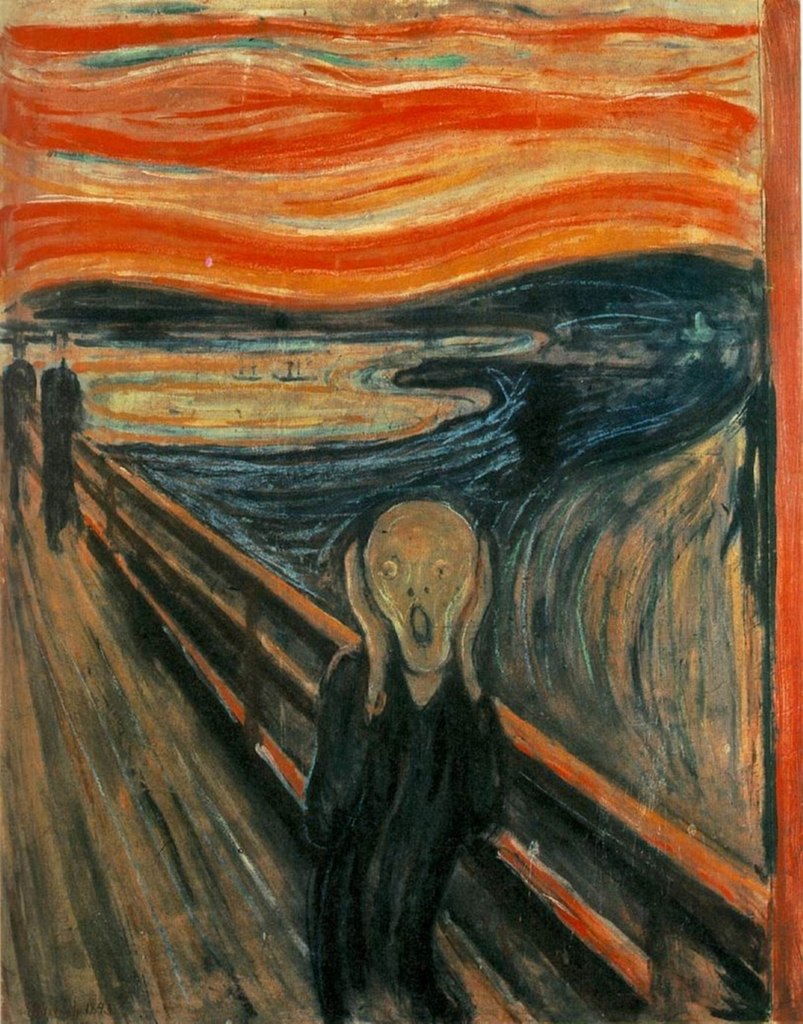 Hard skills
Soft KILLS
Acquis d’apprentissage
Capacités
Aptitudes
Attitudes
Compétences transversales
Habiletés
Savoir-être
Compétences
Learning outcomes
Micro-compétences
Compétences
disciplinaires
6
Source : https://www.kazoart.com/blog/loeuvre-a-la-loupe-le-cri-dedvard-munch/
Question de l’atelier
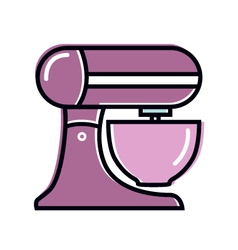 Quoi évaluer dans une compétence et comment l’évaluer ?
7
Une première activité
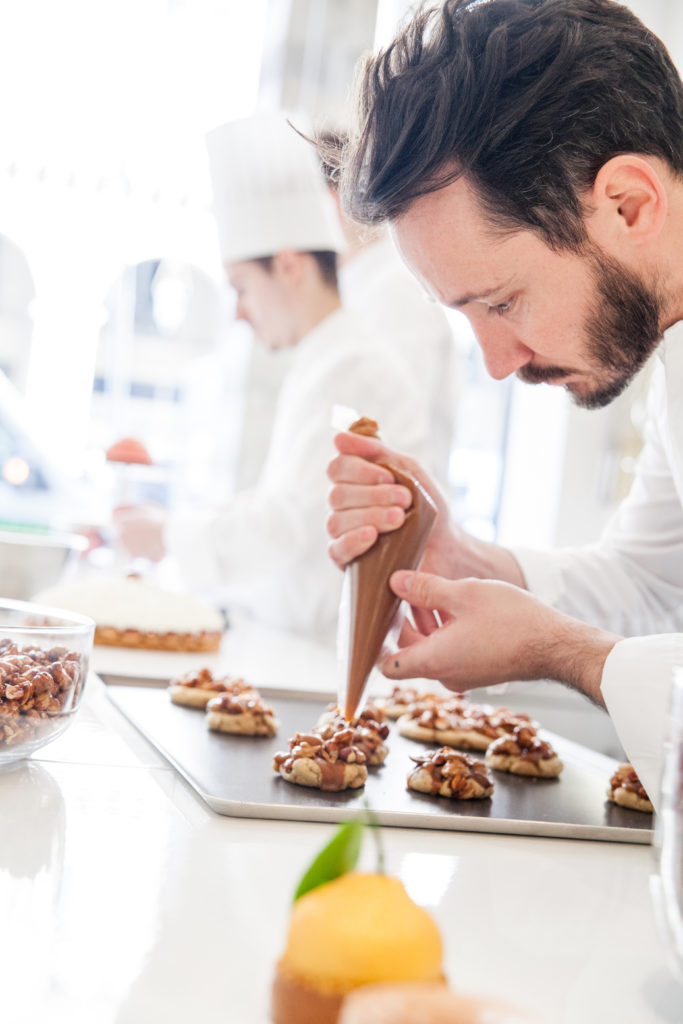 Scénario : vous êtes enseignant dans une école de pâtisserie
Comment évaluez-vous qu’un étudiant sait pâtisser ?
8
Source : https://www.lostincheeseland.com/2018/04/new-boutique-for-the-worlds-best-pastry-chef-cedric-grolet/
Retour sur la conférence de François Georges le 23 janvier 2020
9
10
Quoi observer ?
Pour évaluer, il faut un observable
Décider s’il sait agir
Décider s’il sait combiner efficacement des ressources
Tâche prescrite à l’intérieur d’une situation authentique
Une production d’un étudiant
L’évaluation de la compétence d’un étudiant se fonde sur l’observation de son activité et du produit de son activité
11
Exemple
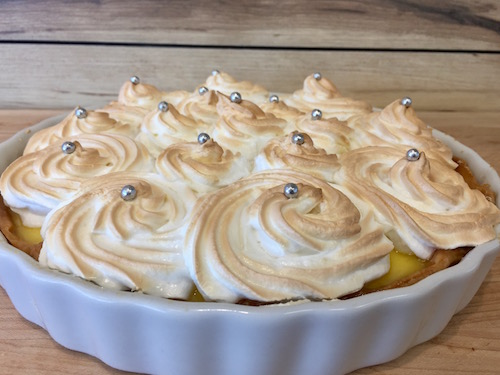 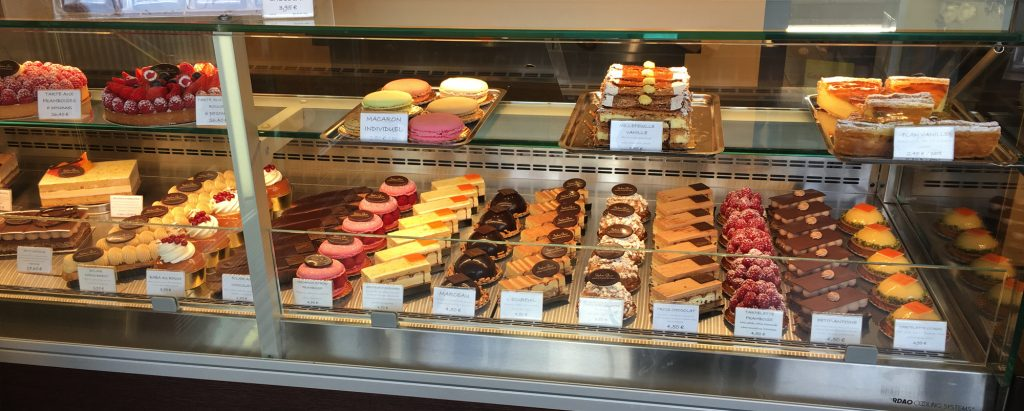 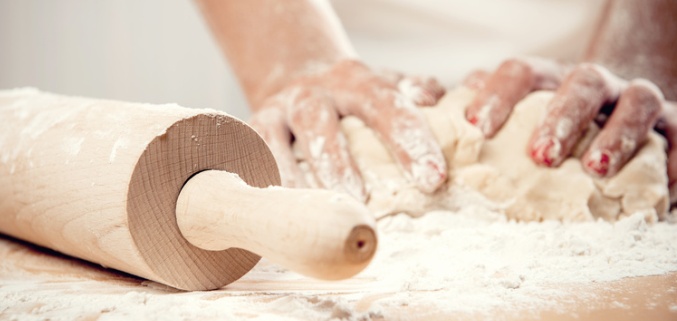 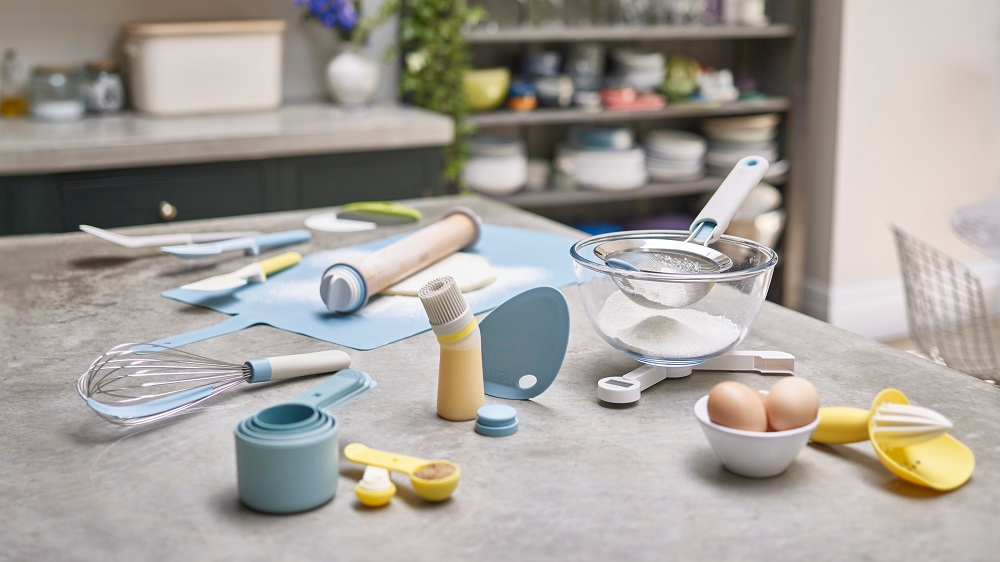 12
Source : https://www.lesdelicesdalexandre.fr/meilleurs-ustensiles-de-patisserie-pas-cher/ , https://stephaneglacier.com/la-patisserie/ https://www.pkuconnect.com.au/recipes/low-protein-cooking-tips/pastry-cooking-tips/ , https://www.nobelmix.ca/en/prod/video-version-pastry-cooking-course-in-french/
Questionnement des pratiques évaluatives existantes
13
Selon quels critères observer la production de l’étudiant (le produit de son activité) ?
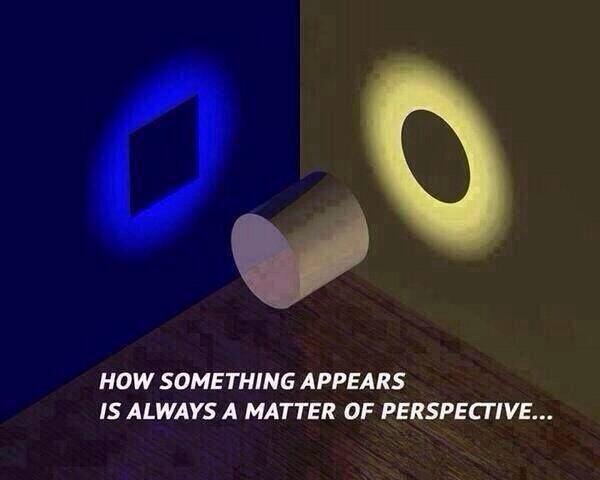 14
Suggestion de critères pour la production (Gérard, 2005; Rogiers, 2004)
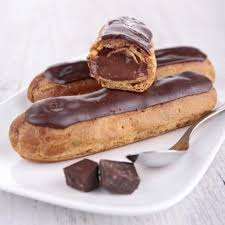 Compétence à évaluer : pâtisser
Situation : faire un éclair au chocolat
Critère : complétude
Observable : éclair
15
Limitation due à la situation d’évaluation
Compétence : savoir-agir à l’intérieur d’une famille de situations
Besoin de savoir ce que ferait l’étudiant dans d’autres situations
Une situation d’évaluation
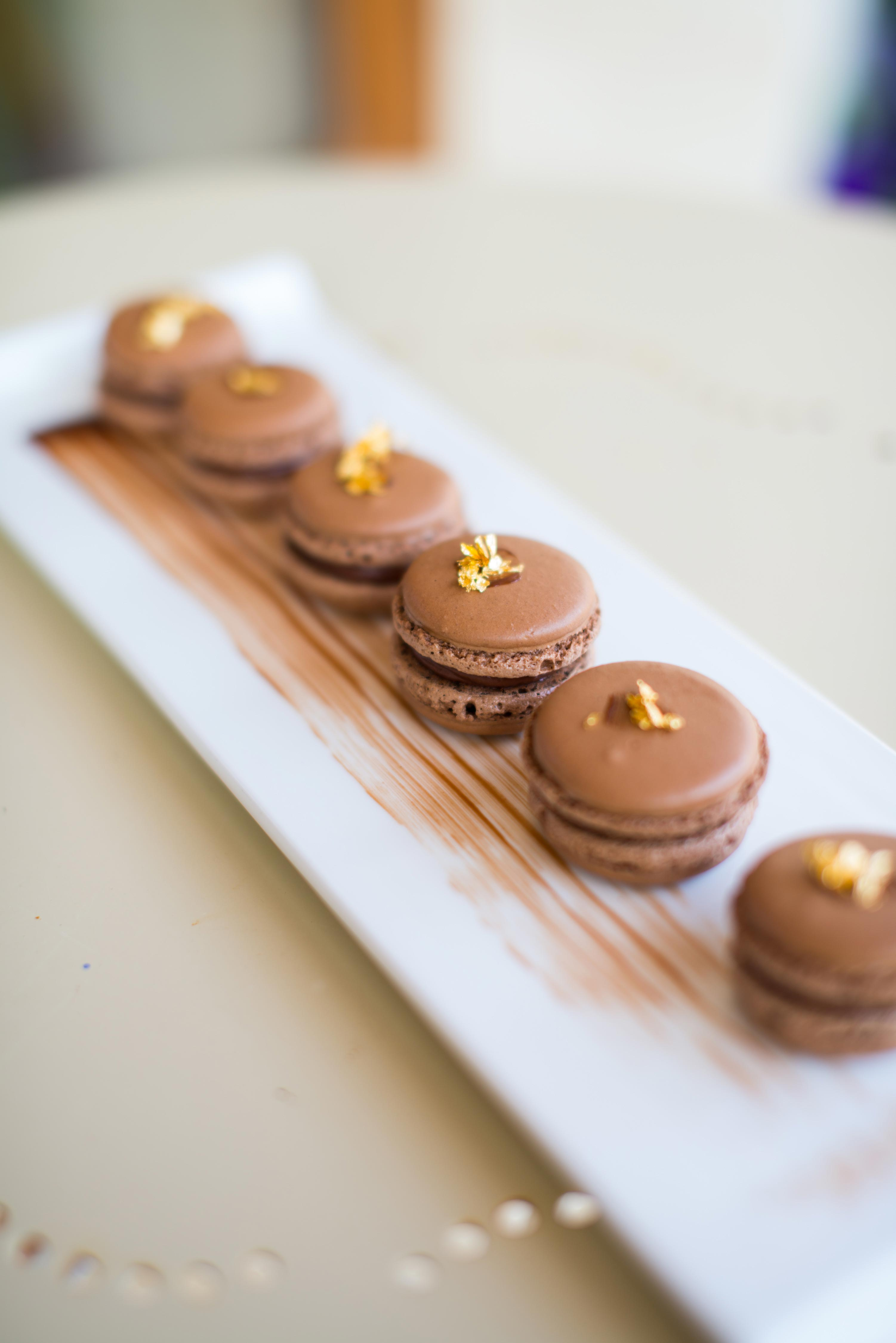 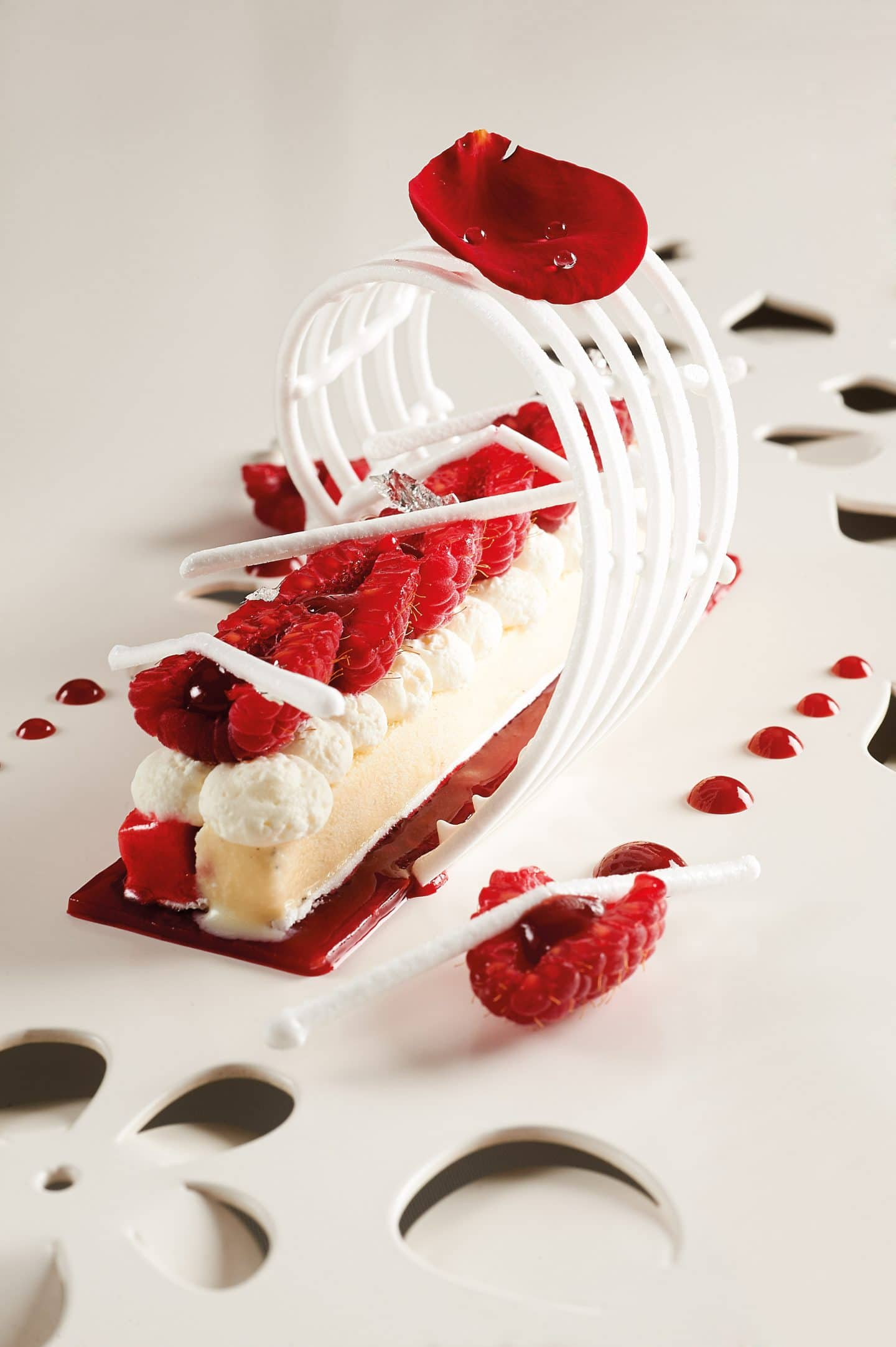 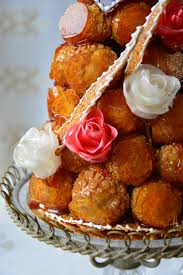 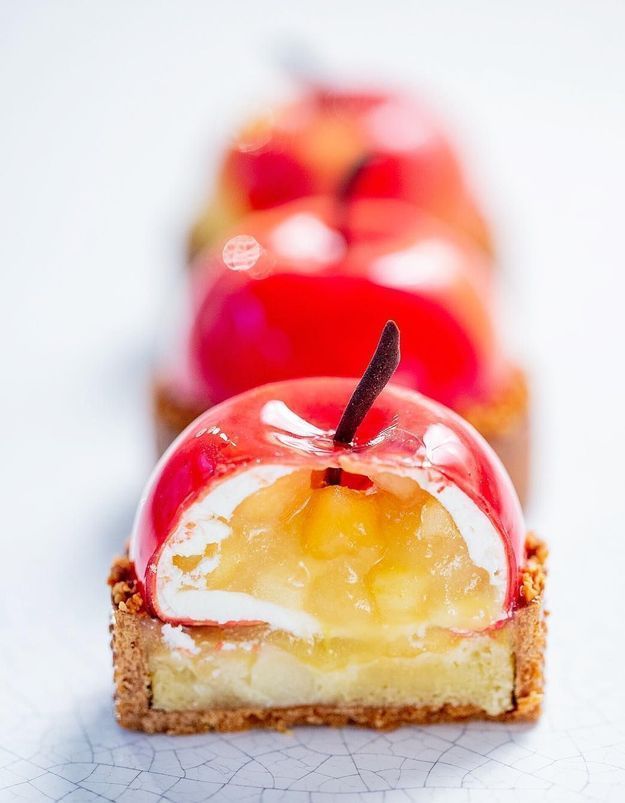 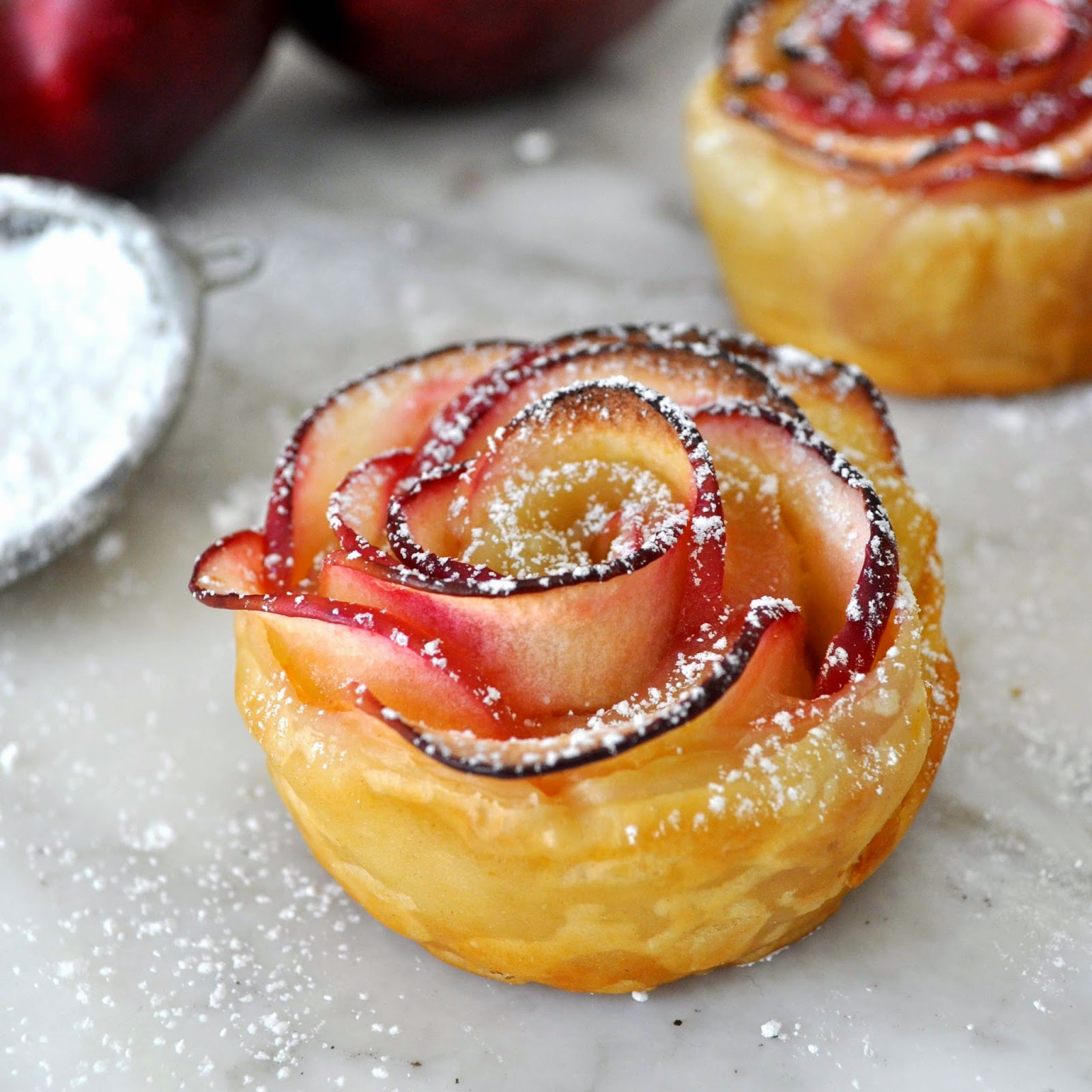 16
Selon quels critères observer l’activité de l’étudiant (comment je m’y prends) ?(Coulet, 2016)
17
Selon quels critères observer l’activité de l’étudiant (pourquoi je m’y prends comme ça) ?(Coulet, 2016)
18
Un focus particulier sur la réflexivité(Le Boterf, 2015)
La réflexivité n’est pas une compétence. C’est le 3ème axe de la compétence
Prendre du recul
Connaissance de ses ressources et de sa capacité à les utiliser
Analyse des pratiques
Mettre en œuvre des pratiques professionnelles efficaces
Disposer de ressources personnelles et externes
Mobilisation et combinaison
19
L’étudiant doit pouvoir s’auto-évaluer pour pouvoir s’ajuster à de nouvelles situations
connaissance
ACTION
TECHNIQUE
Résultat
FEEDBACK
Ajustement
évaluation
Réussir ne signifie pas forcément être compétent
C’est à l’étudiant d’apporter la preuve de sa compétence
20
21
Comment juger ? Comparer les niveaux des critères à des niveaux de référence
Pour chaque critère, décrire la performance qui permet de valider le critère
Logique compétence = logique de validation 
(oui/non plutôt que note)
Exemple : pâtisser
Niveau de référence : l’éclair contient toutes les préparations caractéristiques
Critère : complétude
Observable : éclair au chocolat
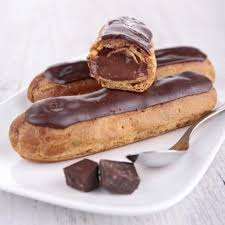 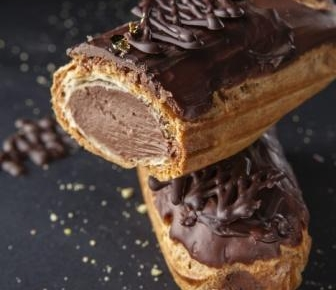 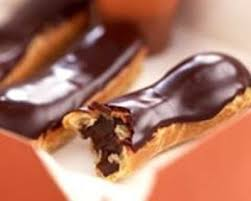 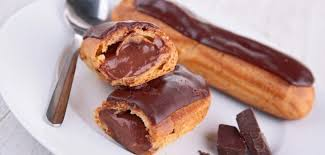 22
23
Comment valider la compétence ?
Critère 1 validé OU Critère 2 validé
Critère 1 validé ET Critère 2 validé
Exemple : pour valider la compétence piloter, l’étudiant doit savoir décoller et atterrir et non pas décoller ou atterrir
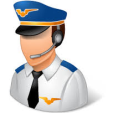 24
Proposition d’outil : les grilles critériées
Grille critériée : grille d’évaluation à échelle descriptive
Compétence validée si tous les critères sont validés
Possibilité de mettre une note
25
Responsables de l’évaluation : celles et ceux qui sont légitimes pour fixer les niveaux de référence (co-construction)
Qui évalue ?
C’est à l’étudiant d’apporter la preuve de sa compétence
Au choix : évaluer soi-même la compétence ou évaluer l’auto-évaluation que l’étudiant en fait
26
Informations à fournir aux étudiants
Possible négociation avec les étudiants (perception de contrôlabilité, levier de motivation)
27
Qu’est-ce que je fais « demain » ?
28
Conclusion
L’évaluation de la compétence d’un étudiant se fonde sur l’observation de son activité et du produit de son activité
Évaluer une compétence, c’est évaluer l’étudiant dans une situation mais c’est aussi questionner son savoir-agir dans d’autres situations
C’est à l’étudiant d’apporter la preuve de sa compétence
29
Merci de votre participation
Envie/besoin d’aller plus loin ?
benoit.escrig@toulouse-inp.fr
30
Références
Sur l’évaluation : De Ketele, Romainville, Hadji
Sur la compétence : Tardif, Coulet
31